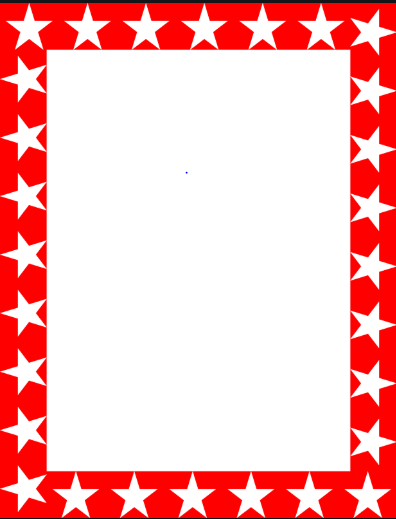 Wow Assembly:
Friday 10th September
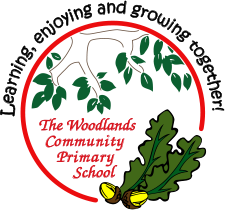 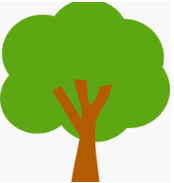 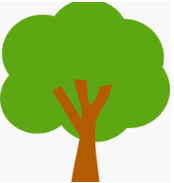 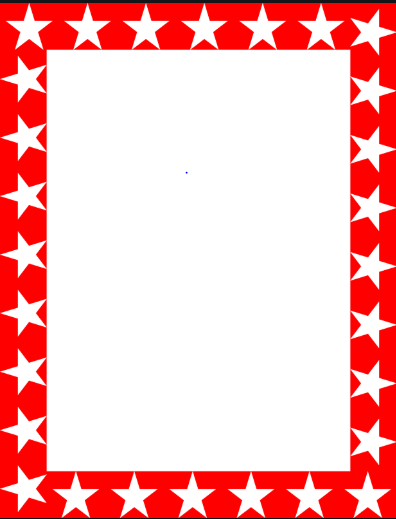 Phrase of the Week:
Every moment is a fresh beginning.
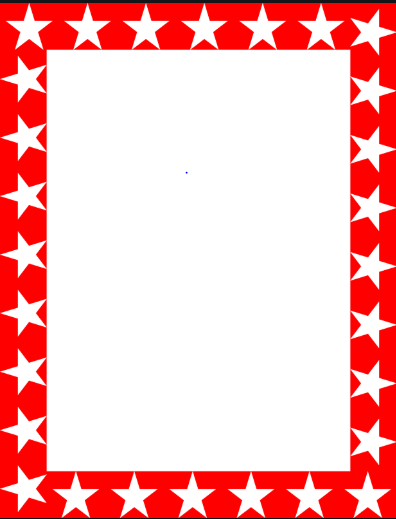 Green Cards!
Lucy G- Spruce
Wiki W - Chestnut
Molly R - Chestnut
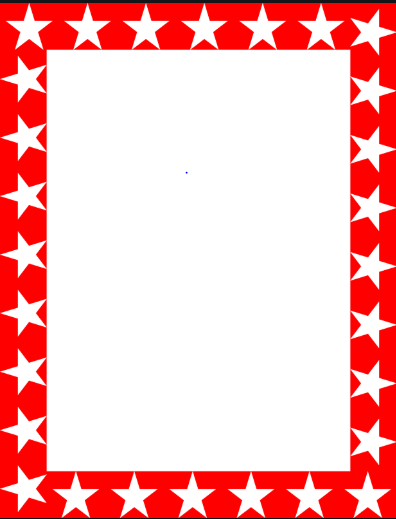 Scientists of the Week!
Oak –
Ash –
Birch – Felicity  
Pine – Taylor
Elm – Amelia
Willow – Leo 
Spruce – Ella
Maple –  Harvey
Redwood –  Jimi
Chestnut – Charlie A
Aspen- Oliver
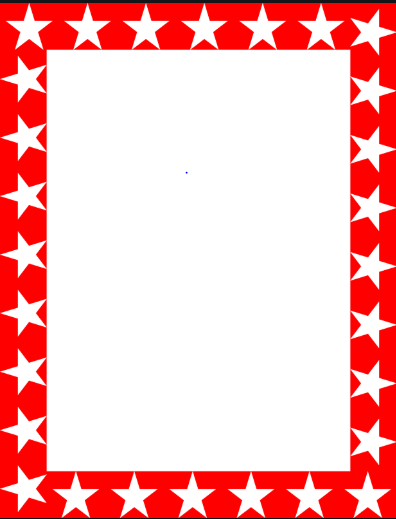 Weekly Team Points!
136
106
119
92
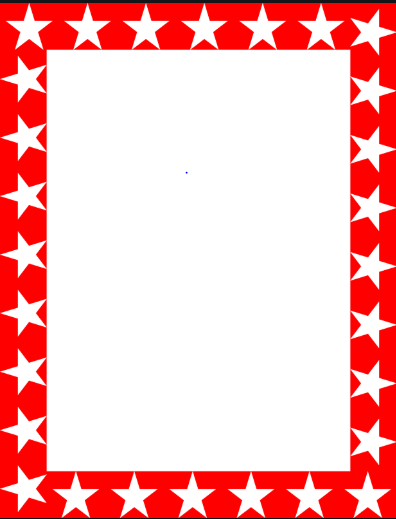 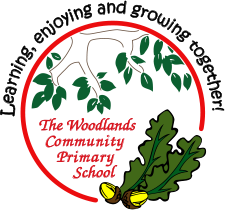 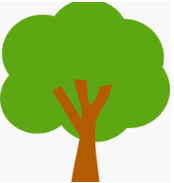 Elm
Ronnie JB

For having a positive attitude towards learning within the classroom. What a great start to this term we are having Ronnie! Keep up this excellent behaviour 


Mr Grice                                    10.09.2021
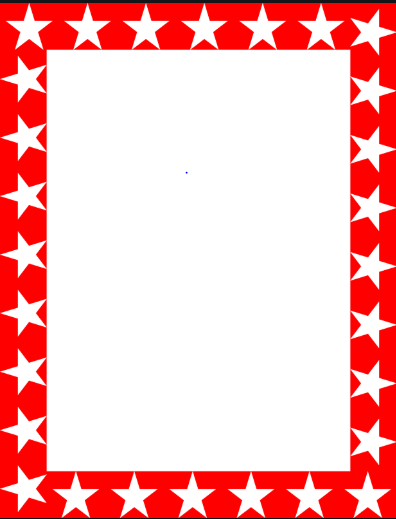 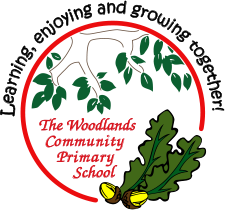 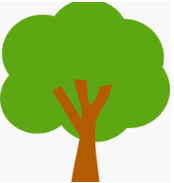 Birch

For
Remy C
Remi has been isolating for a week and arrived back at school yesterday with a beautiful smile and an amazing attitude! Well Done Remy! Keep it up 


Miss Hewitt                                  10.09.21
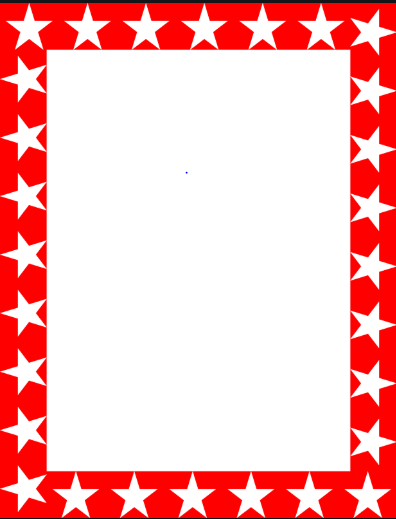 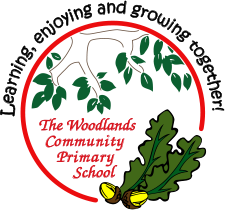 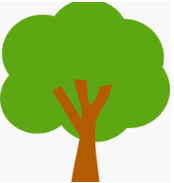 Pine
Laura

For using excellence in handwriting and fine motor skills. Laura’s presentation is absolutely stunning. Wow! 


Mrs Leedham-Hawkes                                    11.09.21
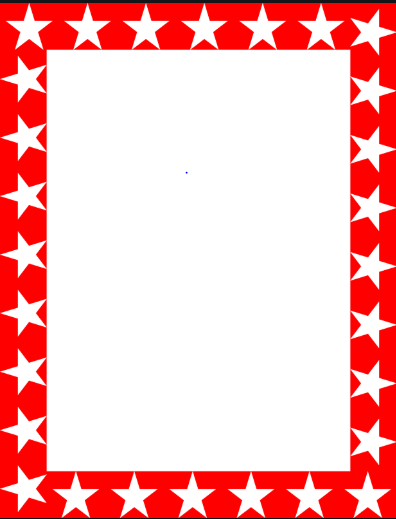 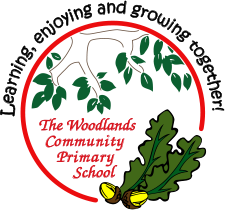 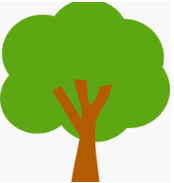 Maple
Oscar Beal

For showing amazing resilience when solving difficult maths problems and persevering until he found the solution.


Miss Dawson                                  10.09.2021
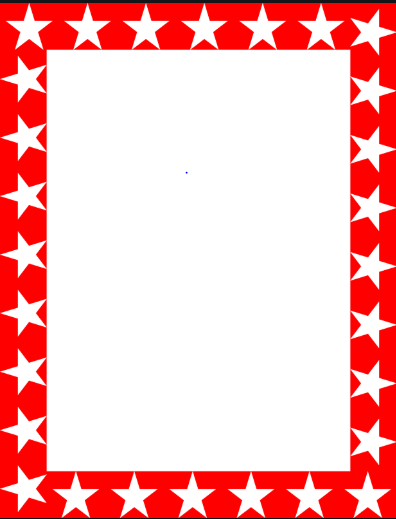 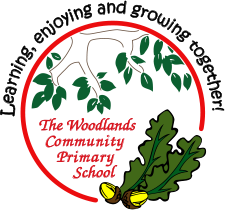 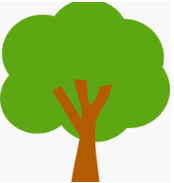 Willow
Angel 

For putting super effort into her Maths work. You worked really hard this week Angel. Keep it up!


Miss Fisher                                    09.09.21
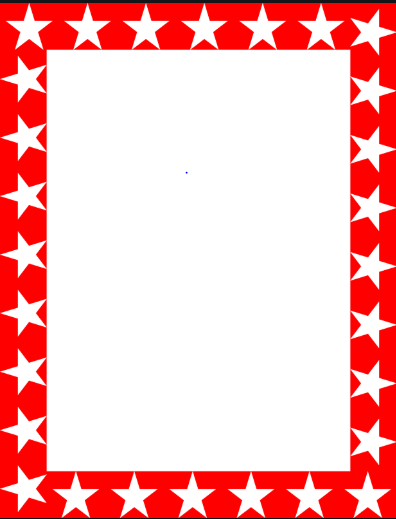 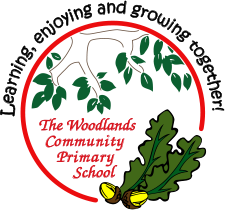 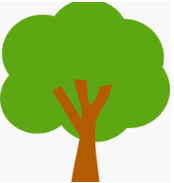 Spruce
Zoe 

For
Settling into Woodlands so well. I would have never known that you were new to our school! Well Done!

Mr Draper                                            10.09.21
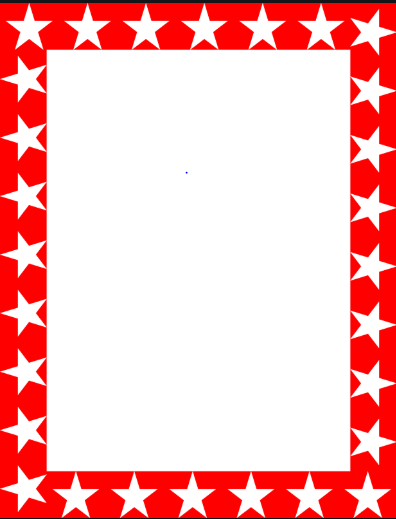 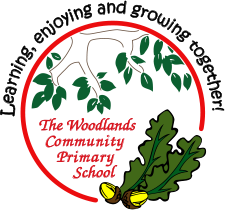 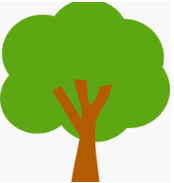 Chestnut
Molly and Wiki

For
Being example year 6 role models. Straight away, I have been impressed with their attitude to learning, their positive responses to advice and a clear understanding of expectations in the classroom. Super start!

Mr Tennuci                                   10.09.21
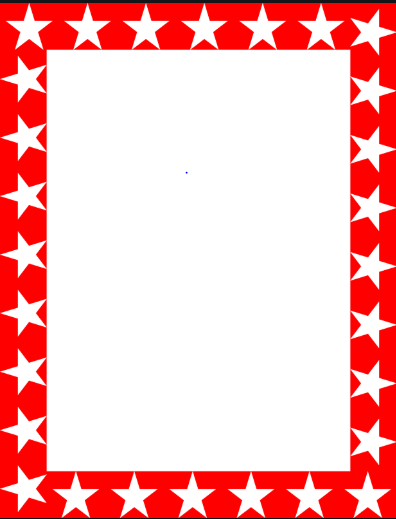 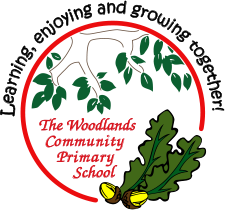 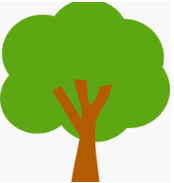 Aspen
Dylan

For
Showing great enthusiasm and passion during our Viking hook day by listening and remaining on task all day!


Mrs Read & Mrs Cox				10.09.21
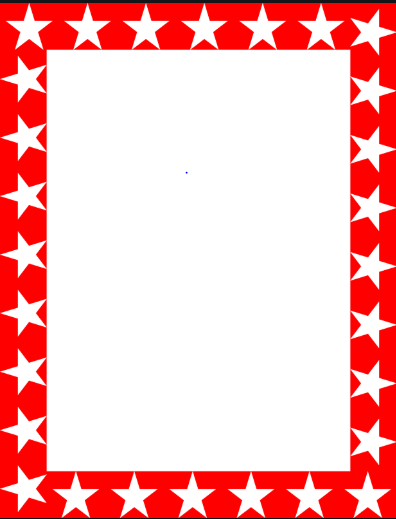 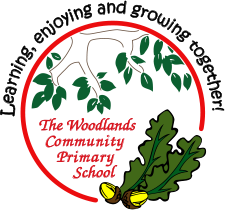 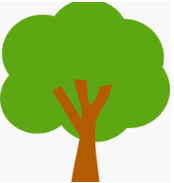 Redwood
Kieran and Gracie

For settling into life at Woodlands so quickly. 
We are so glad to have them with us – it is like they have always been here


Miss Shipley                                   09.09.21
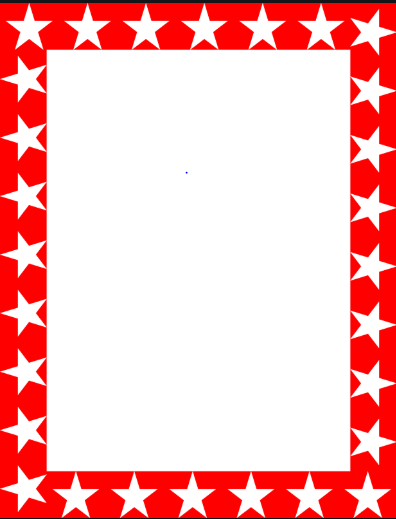 Next Week’s
Phrase of the Week:
Difficult roads often lead to beautiful destinations. Do not quit!